LBNE Staging and Alternatives
Gina Rameika
April  25-26, 2012
LBNE Reconfiguration Workshop
Outline
LBNE Scientific Goals       
        – a new way to look at things
LBNE reach with smaller detectors 
Options with the NuMI Beam
Summary  and Conclusions
4/25/12
R. Rameika - LBNE Reconfiguration Workshop
2
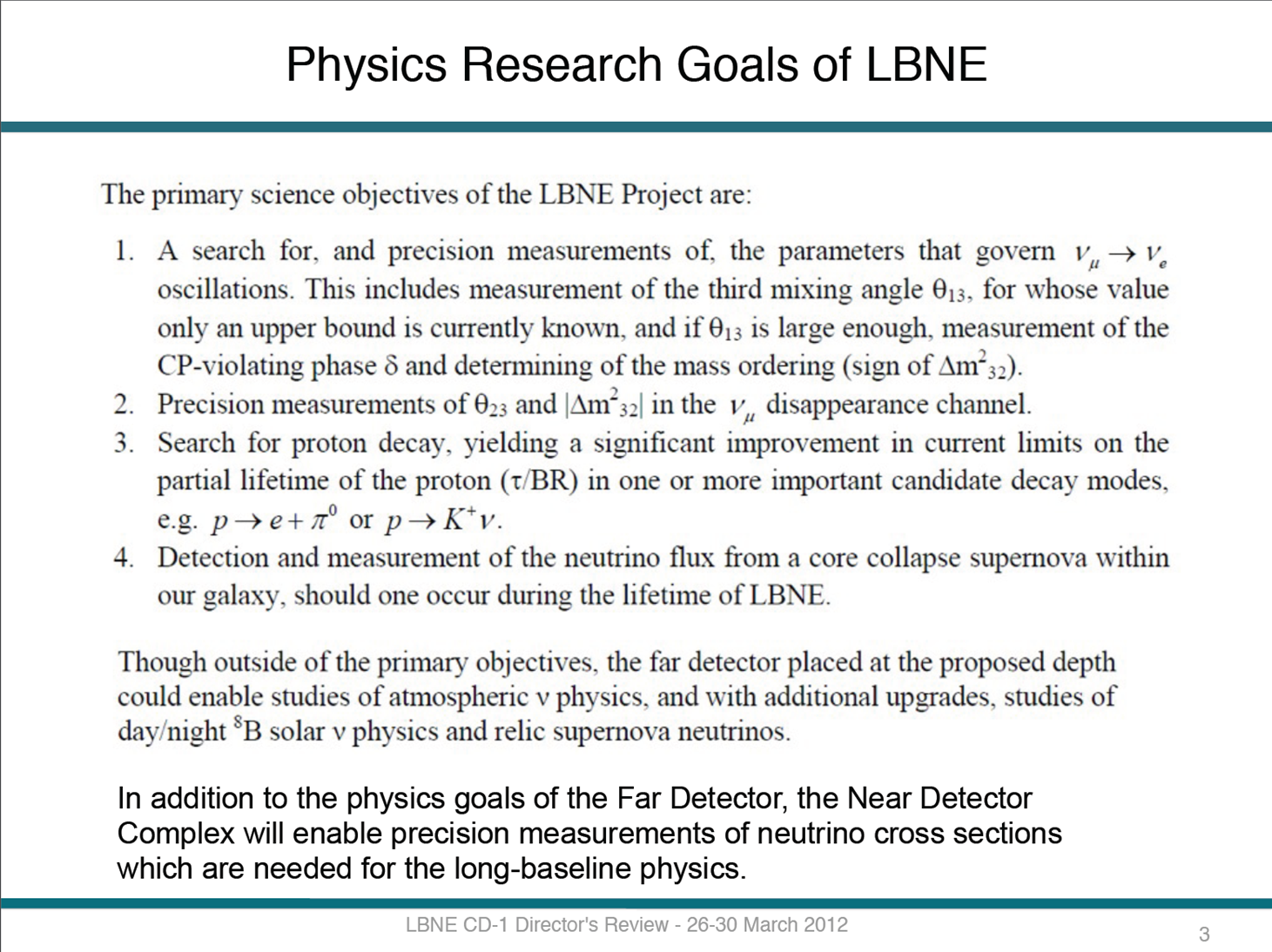 This 
talk
4/25/12
R. Rameika - LBNE Reconfiguration Workshop
3
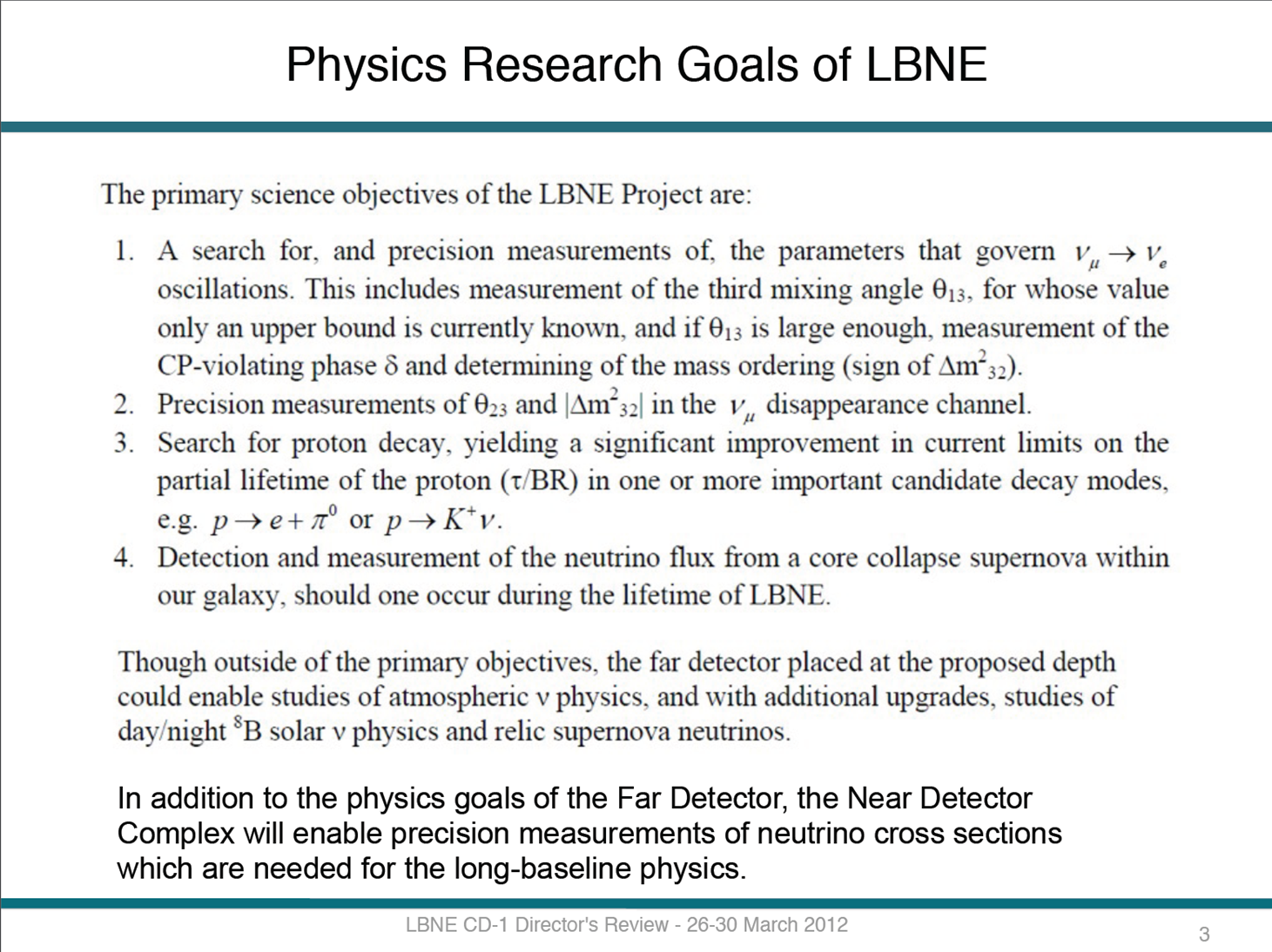 Talks tomorrow by Mary Bishai and Kate Scholberg
4/25/12
R. Rameika - LBNE Reconfiguration Workshop
4
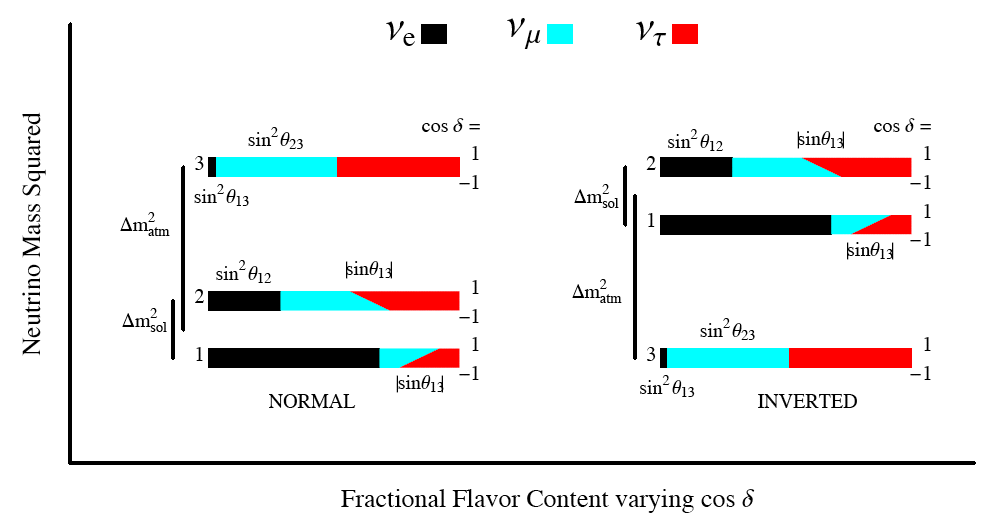 ??
4/25/12
R. Rameika - LBNE Reconfiguration Workshop
5
The Old Days, i.e. pre-fall 2011
We didn’t know 
We wanted to measure 
You want to know the mass hierarchy to eliminate degenerate solutions for 
Baseline matters for the mass hierarchy
4/25/12
R. Rameika - LBNE Reconfiguration Workshop
6
How do sensitivities depend on baseline?
Study done with a Wide Band Beam that is “tuned” to increase with energy
 as the baseline increases
Curves moving in this direction is good
1300 km appears to be nearly optimum
if the Mass Hierarchy is unknown and
4/25/12
R. Rameika - LBNE Reconfiguration Workshop
7
NOvA – in the unknown        world
4/25/12
R. Rameika - LBNE Reconfiguration Workshop
8
Winter 2012
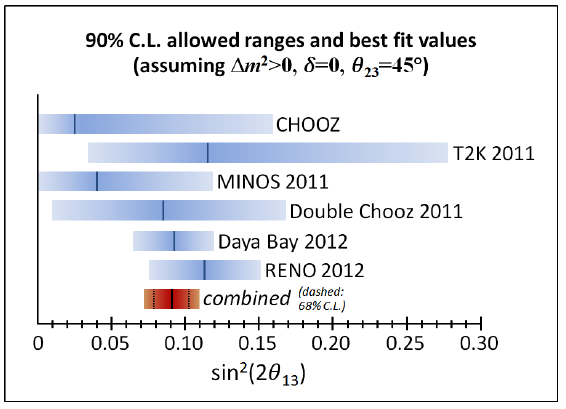 Ryan Patterson
4/25/12
R. Rameika - LBNE Reconfiguration Workshop
9
We can plot things differently now
4/25/12
R. Rameika - LBNE Reconfiguration Workshop
10
NOvA + T2K
4/25/12
R. Rameika - LBNE Reconfiguration Workshop
11
Beyond NOvA : LBNE
Huge Improvement
Mass hierarchy is easily determined; goal is  to measure
4/25/12
R. Rameika - LBNE Reconfiguration Workshop
12
Why we like long-baseline
4/25/12
R. Rameika - LBNE Reconfiguration Workshop
13
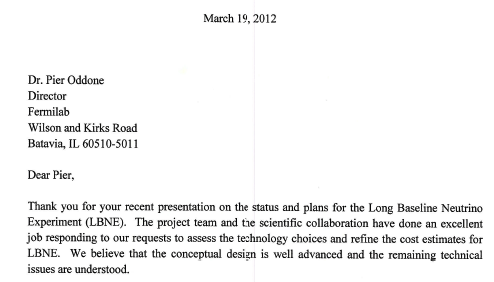 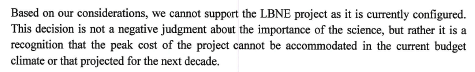 4/25/12
R. Rameika - LBNE Reconfiguration Workshop
14
Options we have
We consider  three 3 baselines :
1300 km  : SURF @ Homestake
735 km :  MINOS @ Soudan
810 km : NOvA @ Ash River 
Other baselines?
1000 km?
2500 km?
Some discussion tomorrow in Mary’s talk
4/25/12
R. Rameika - LBNE Reconfiguration Workshop
15
Introduction to Input to PWG for the Reconfiguration
Studies are done using GLoBEs
This is a great tool for making comparisons of different options
It is not a substitute for real Monte Carlo, reconstructions, etc. 
We have used conservative efficiency inputs for LAr
Event scanning indicates higher efficiency; but needs further confirmation
Beam configurations will be somewhat different in reality
Absolute significances may be higher or lower than what is seen here, but these analyses are internally consistent
Definition of CP “significance” (p.49) slightly different than plots in Mary’s talk, but both are internally consistent
4/25/12
R. Rameika - LBNE Reconfiguration Workshop
16
Plot formats
Three Formats :
Significance of measuring Mass Hierarchy vs.  and significance of determining                vs.  
Fraction of     vs. significance for MH and CP
1 sigma error in     vs. 
The three examples follow
4/25/12
R. Rameika - LBNE Reconfiguration Workshop
17
Mass Hierarchy
Delta CP
4/25/12
R. Rameika - LBNE Reconfiguration Workshop
18
4/25/12
R. Rameika - LBNE Reconfiguration Workshop
19
4/25/12
R. Rameika - LBNE Reconfiguration Workshop
20
Reminder of the options
Detectors at SURF (LBNE-Homestake)
2, 5, 10, 15  (34 kT for comparison)
Detectors in NuMI
5, 10, 15 kT (34 kT only for comparison)
Placement at Soudan, Ash River
For the NuMI option there will be an assumption about NOvA operations
Phase I : 3+ 3 years with the NuMI ME beam
Phase II : 5 + 5 years with  the  NuMI LE beam
For the NuMI option we need input from T2K to help resolve the Mass Hierarchy
4/25/12
R. Rameika - LBNE Reconfiguration Workshop
21
Smaller detectors at LBNE-Homestake
4/25/12
R. Rameika - LBNE Reconfiguration Workshop
22
CP reach at LBNE
4/25/12
R. Rameika - LBNE Reconfiguration Workshop
23
Error in delta
4/25/12
R. Rameika - LBNE Reconfiguration Workshop
24
LAr Detectors at Soudan
Mass Hierarchy is not determined
4/25/12
R. Rameika - LBNE Reconfiguration Workshop
25
What is happening on the positive delta side?
4/25/12
R. Rameika - LBNE Reconfiguration Workshop
26
We have ambiguous solutions in the inverted hierarchy
4/25/12
R. Rameika - LBNE Reconfiguration Workshop
27
Combine Soudan + NOvA (&T2K)
(300, 7)
We have a small region of     where the MH is only resolved at the 2      (95% CL)
4/25/12
R. Rameika - LBNE Reconfiguration Workshop
28
CP Reach in a NuMI “Program”with “help” from T2K
4/25/12
R. Rameika - LBNE Reconfiguration Workshop
29
Error in Delta in the NuMI Program
4/25/12
R. Rameika - LBNE Reconfiguration Workshop
30
How does T2K help?
4/25/12
R. Rameika - LBNE Reconfiguration Workshop
31
4/25/12
R. Rameika - LBNE Reconfiguration Workshop
32
Detectors at Ash River
(300,7)
4/25/12
R. Rameika - LBNE Reconfiguration Workshop
33
4/25/12
R. Rameika - LBNE Reconfiguration Workshop
34
4/25/12
R. Rameika - LBNE Reconfiguration Workshop
35
Compare LBNE and NuMI Options
4/25/12
R. Rameika - LBNE Reconfiguration Workshop
36
Is there reason/justification for a hybrid NuMI solution?
4/25/12
R. Rameika - LBNE Reconfiguration Workshop
37
How would T2K help small LBNE detectors?
4/25/12
R. Rameika - LBNE Reconfiguration Workshop
38
Summary
We have studied the reach in Mass Hierarchy and dcp for :
LBNE detectors of 2, 5, 10, and 15 kT
Detectors of 5, 10, and 15 kT at 2 sites in the NuMI beam, Soudan and Ash River
Exposure for the studies was 10 years, 5+5, nu-nubar, beam power – 700kW (6e20 POT/yr)
A 10 kT LBNE detector has a minimum significance of 2.8     for determining the mass hierarchy
Detectors in the NuMI beam have a limitation of distinguishing the MH in the region 
This degeneracy can be mitigated to ~2    (95% CL) by including the expected results from T2K
A NuMI “program” of a new detector plus continued running of the NOvA detector can achieve comparable reach in    to the smaller LBNE detectors
Both an LBNE experiment and a NuMI program can measure CP significance of ~3    for 50% of       with 15kT (5+5, 700kW)
1     errors in     are ~150 and 350 for      = 0 and –   /2, respectively
4/25/12
R. Rameika - LBNE Reconfiguration Workshop
39
Summary of Mass Hierarchy Significance
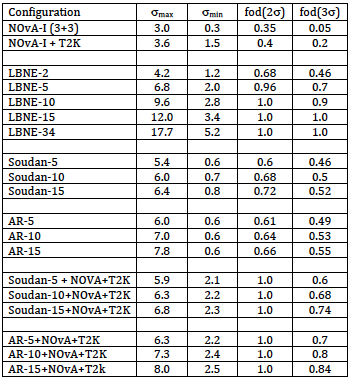 4/25/12
R. Rameika - LBNE Reconfiguration Workshop
40
Summary of       Significance
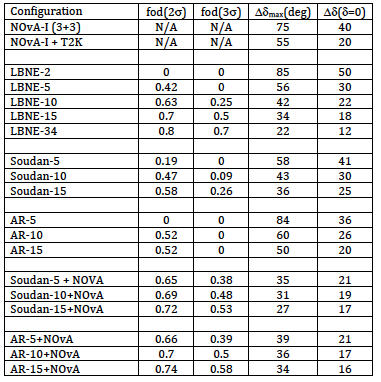 4/25/12
R. Rameika - LBNE Reconfiguration Workshop
41
Summary of Mass Hierarchy Significance
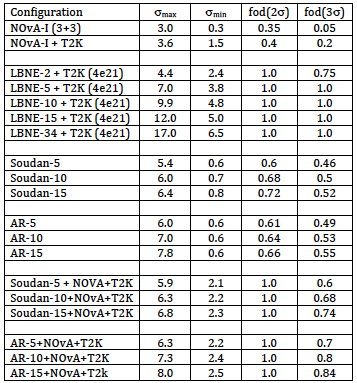 4/25/12
R. Rameika - LBNE Reconfiguration Workshop
42
Back-up
4/25/12
R. Rameika - LBNE Reconfiguration Workshop
43
How does T2K help in CP reach?
LBNE
4/25/12
R. Rameika - LBNE Reconfiguration Workshop
44
What if            fluctuates down 2
4/25/12
R. Rameika - LBNE Reconfiguration Workshop
45
4/25/12
R. Rameika - LBNE Reconfiguration Workshop
46
Large Detectors
4/25/12
R. Rameika - LBNE Reconfiguration Workshop
47
Evolution of a NuMI Program
4/25/12
R. Rameika - LBNE Reconfiguration Workshop
48
4/25/12
R. Rameika - LBNE Reconfiguration Workshop
49
Input from T2K
For NuMI program with Soudan-15
Mass Hierarchy
4/25/12
R. Rameika - LBNE Reconfiguration Workshop
50
Definition of CP Significance
At a given value of       Significance is defined as the number of standard deviations, d, from     = 0 or     (whichever is smaller)

Standard deviation (d) is defined as finding d with :
4/25/12
R. Rameika - LBNE Reconfiguration Workshop
51
MH Ambiguity at 735km
Animation – will not work in .pdf
IH
NH pi/4
4/25/12
R. Rameika - LBNE Reconfiguration Workshop
52